«Η ΝΕΟΛΙΘΙΚΗ ΕΠΟΧΗ
 ΣΤΗΝ ΕΛΛΑΔΑ»
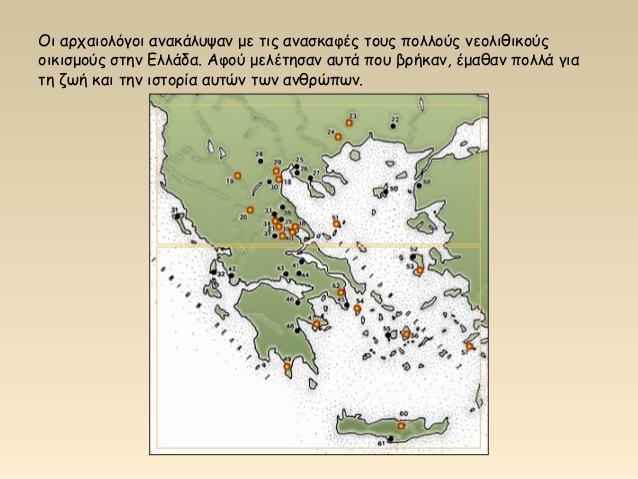 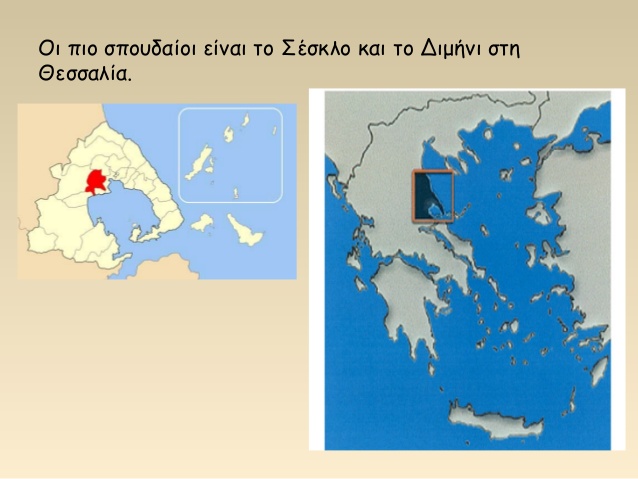 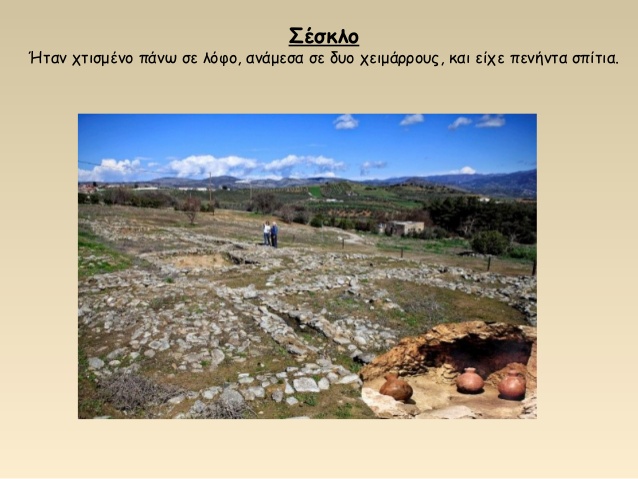 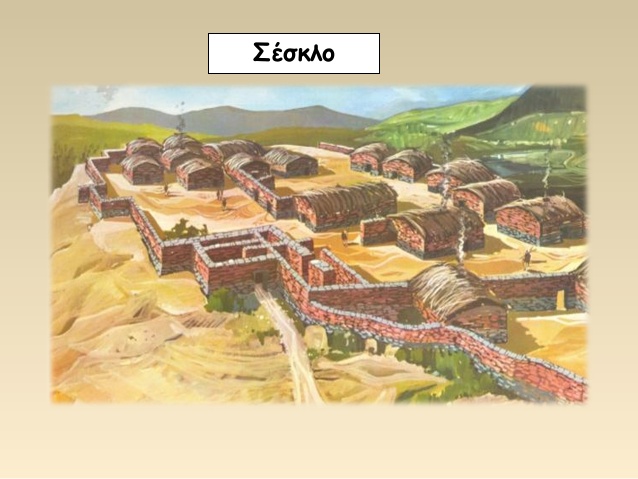 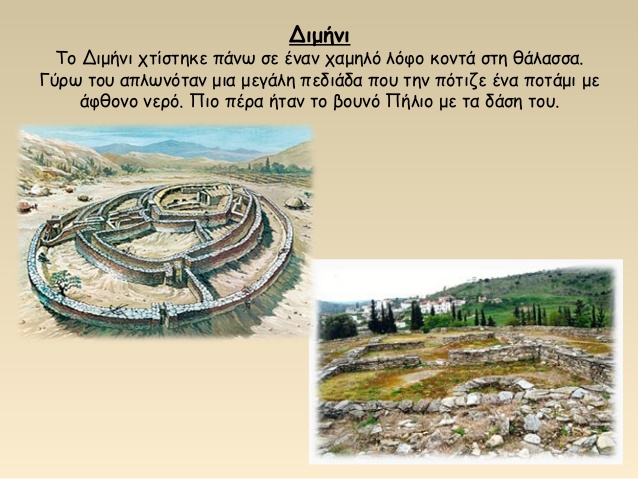 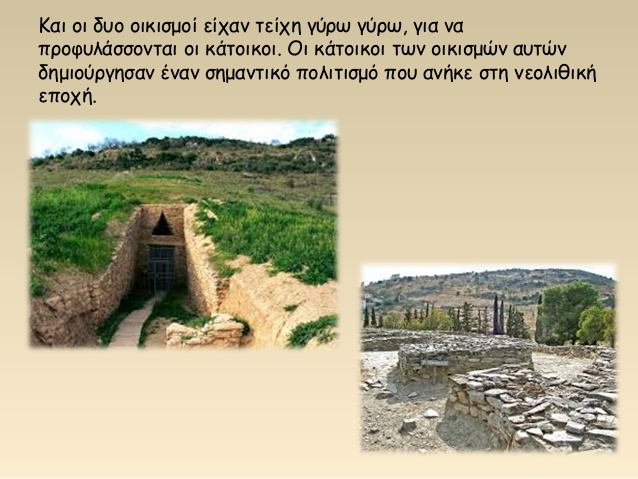 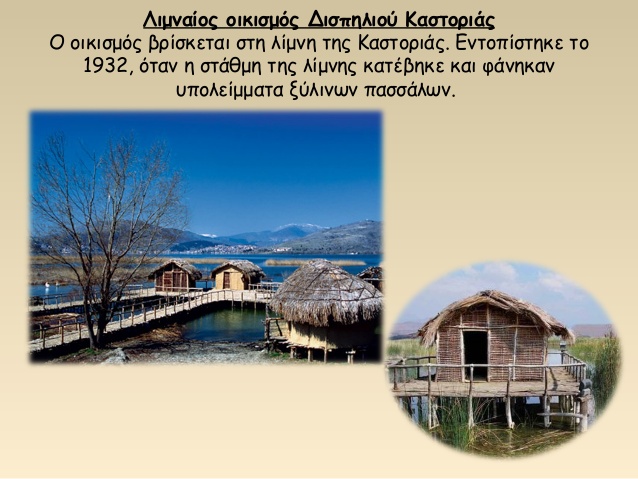 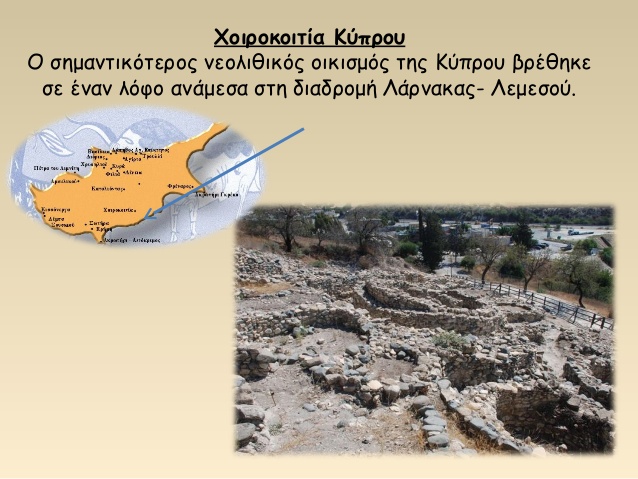 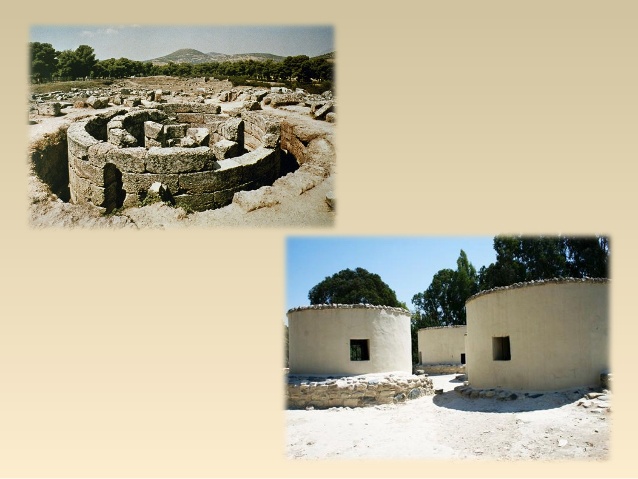 ΤΕΛΟΣ